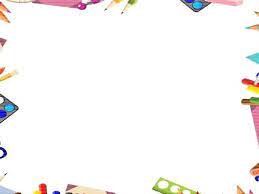 Занятие 
на развитие связной речи 
для детей дошкольного возраста 
на тему «Профессии»
Подготовила: 
учитель-дефектолог
 1 кв. категории 
Конакова В.В.
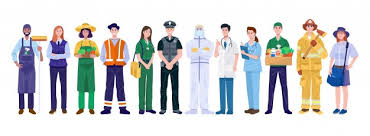 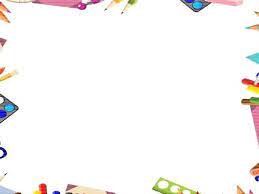 Игра «Профессии»

Задача: научить детей составлять предложения о людях знакомых ребенку профессий.
Оборудование: сюжетные картинки с изображением людей определенных профессий: продавец, повар, учитель, шофер, строитель, парикмахер, художник, пожарник, врач.
Описание. Ребенок должен составить предложение по картине об обязанностях человека данной профессии. Например, «Шофер водит машину»; «Строитель строит дом»; «Учитель учит детей в школе».
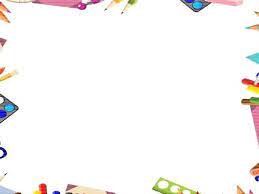 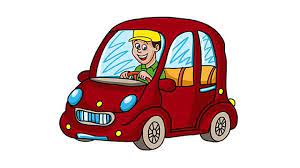 Шофер водит машину
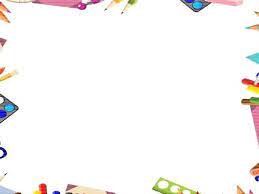 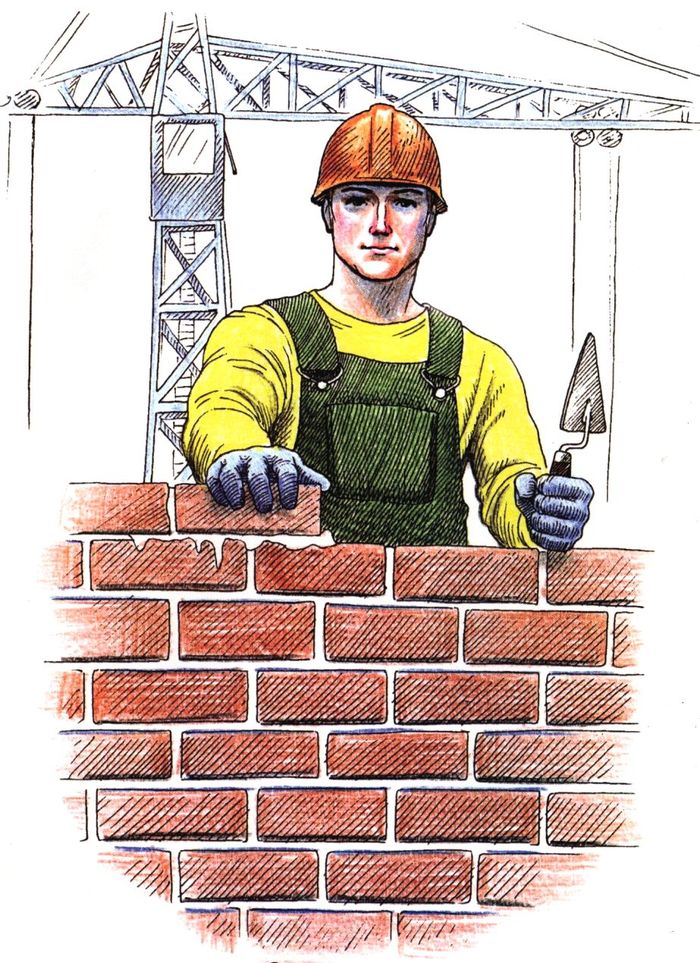 Строитель строит дом
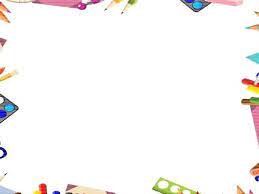 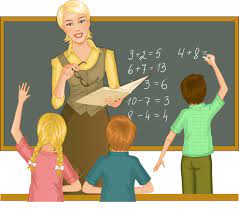 Учитель учит детей в школе
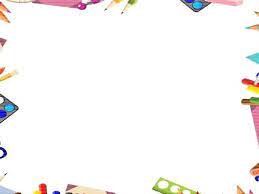 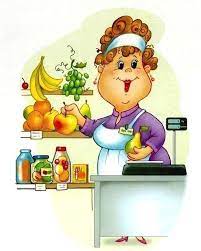 …
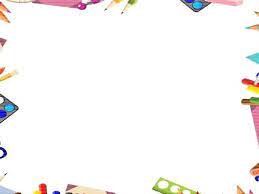 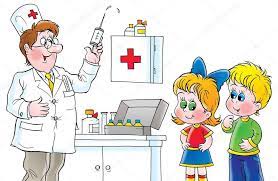 …
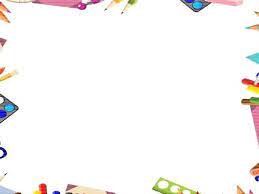 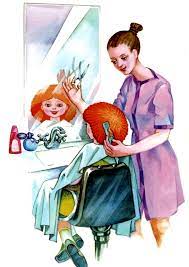 …
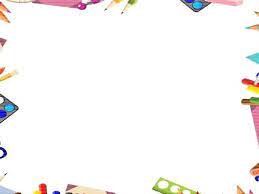 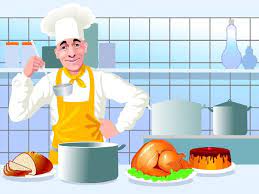 …
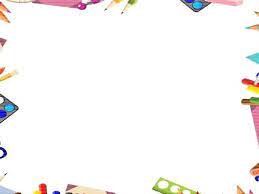 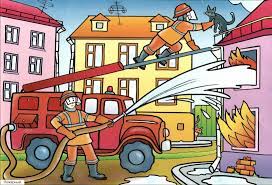 …
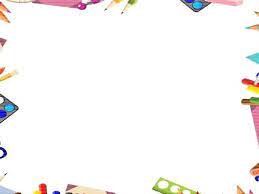 Давайте, отдохнём!
Повар варит кашу.              Имитация с вращением кистей рук
Плащ портниха шьет.        Махи руками
Доктор лечит Машу.          Открыть и закрыть ротик, высунув                                       язычок
Сталь кузнец кует.              Хлопки
Дровосеки рубят.                Махи с наклонами
Строят мастера.                  Имитация с прыжками вверх
Что же делать будет,          Поднимание плеч
Наша детвора?
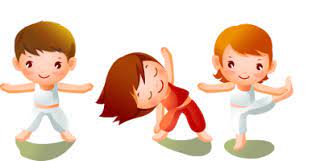 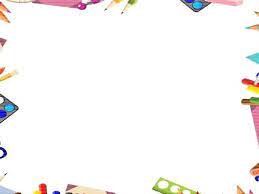 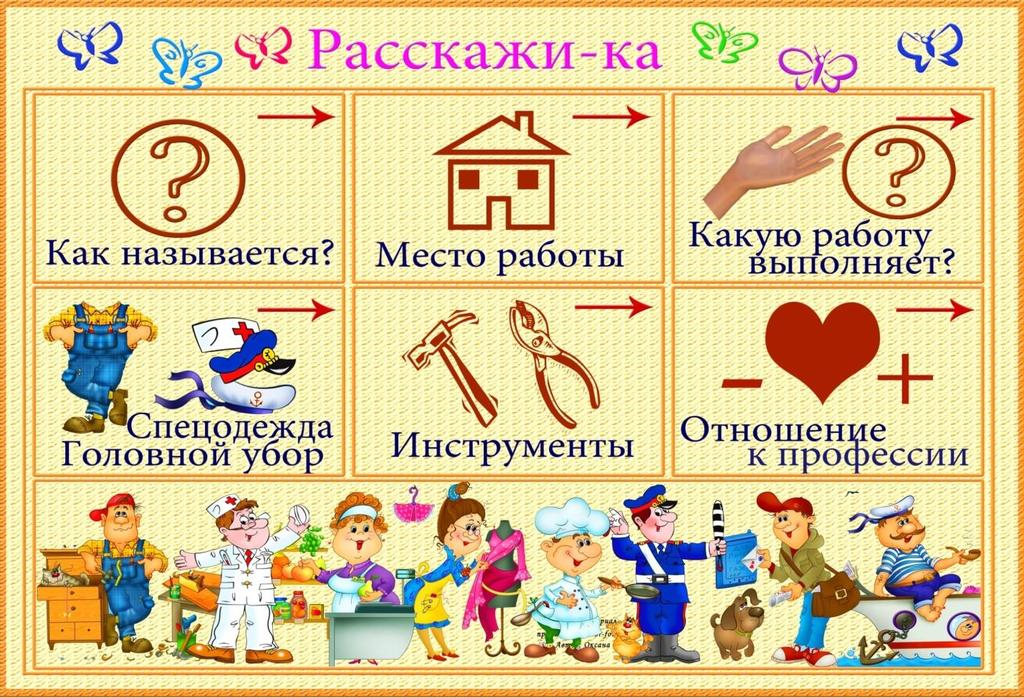